Preliminary QC/Sparta/C-W Modeling Results and Modeling Results for the Yegua-Jackson and Brazos River Alluvium Aquifers
Presented to

Board of Directors
Brazos Valley Groundwater Conservation District

by
Ground Water Consultants, LLC


December 5, 2019
Model Layers- Aquifer
Layer 1- Colorado and Brazos River Alluvium
Layer 2- Shallow flow systems
Layer 3- Sparta Aquifer
Layer 4- Weches Formation
Layer 5- Queen City Aquifer 
Layer 6- Reklaw Formation
Layer 7- Carrizo Aquifer 
Layer 8- Calvert Bluff Aquifer
Layer 9- Simsboro Aquifer 
Layer 10- Hooper Aquifer
Model Run S-7
Includes  results for Sparta, Queen City, and Carrizo-Wilcox Aquifers
All runs include estimated historic pumping for 2011 to 2018
S-7- Some additional pumping added compared to Run S-2.  S-7 represents a reasonable starting point for reaching final DFCs for GMA 12
Use Updated Model for all Runs to determine DFCs
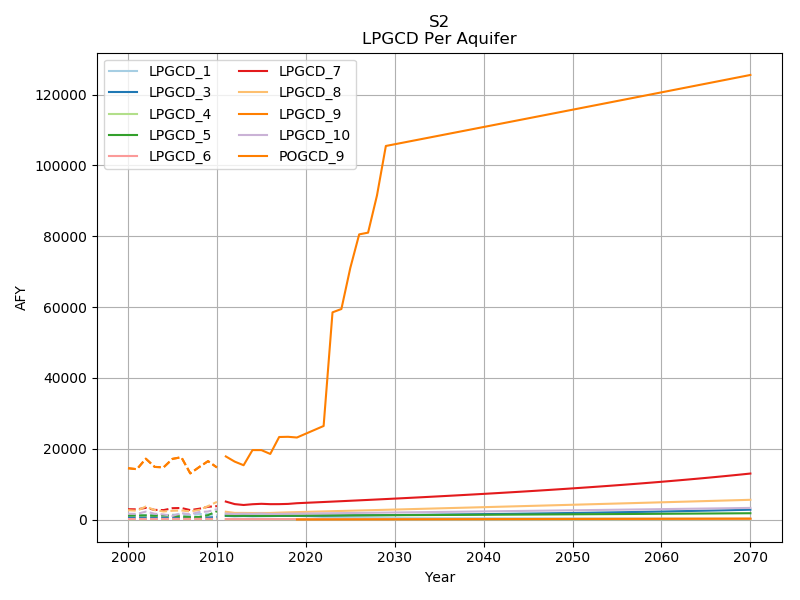 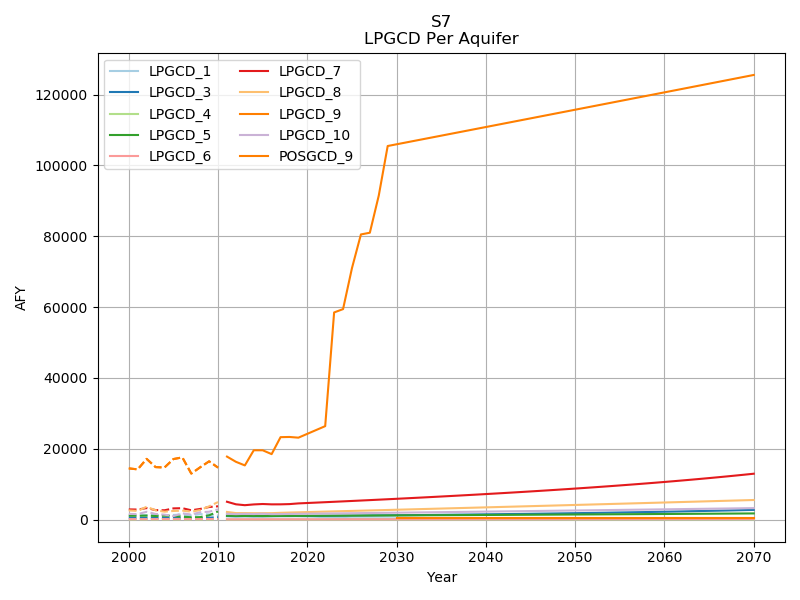 [Speaker Notes: Simsboro step ups still present in full because these are export projects, assume full production.]
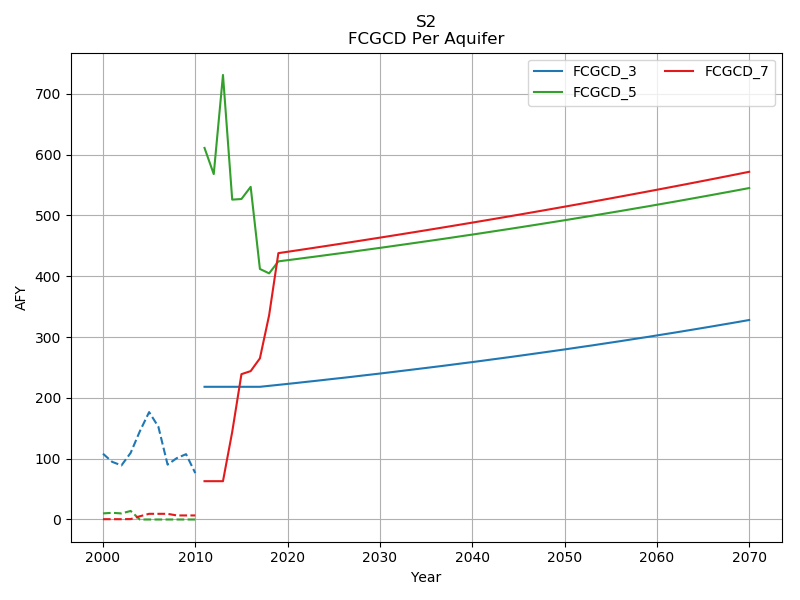 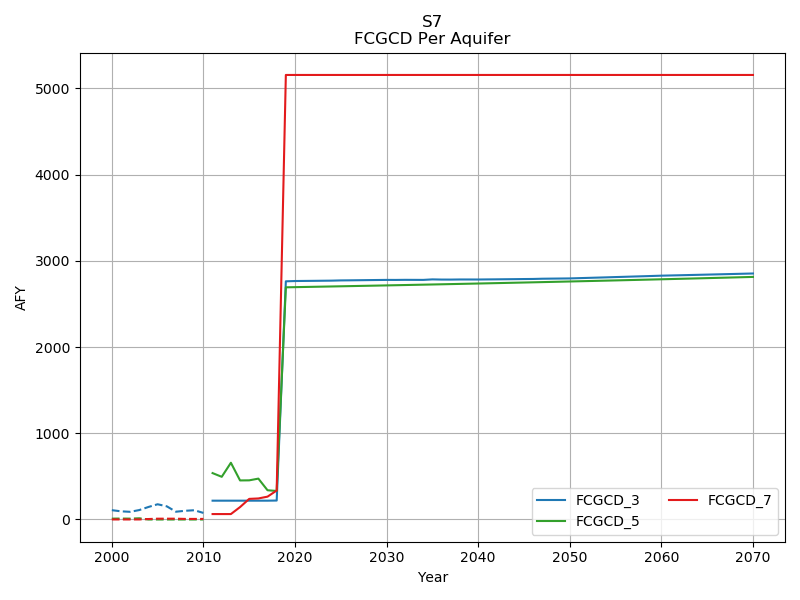 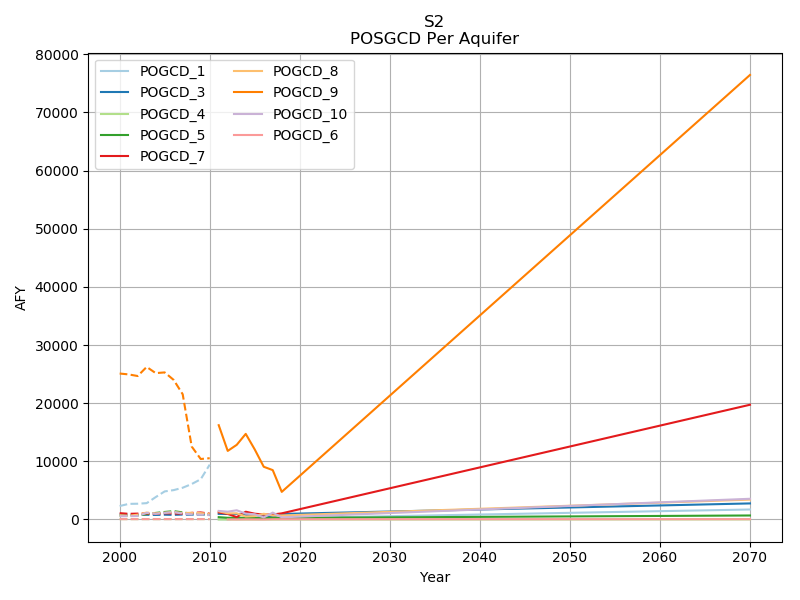 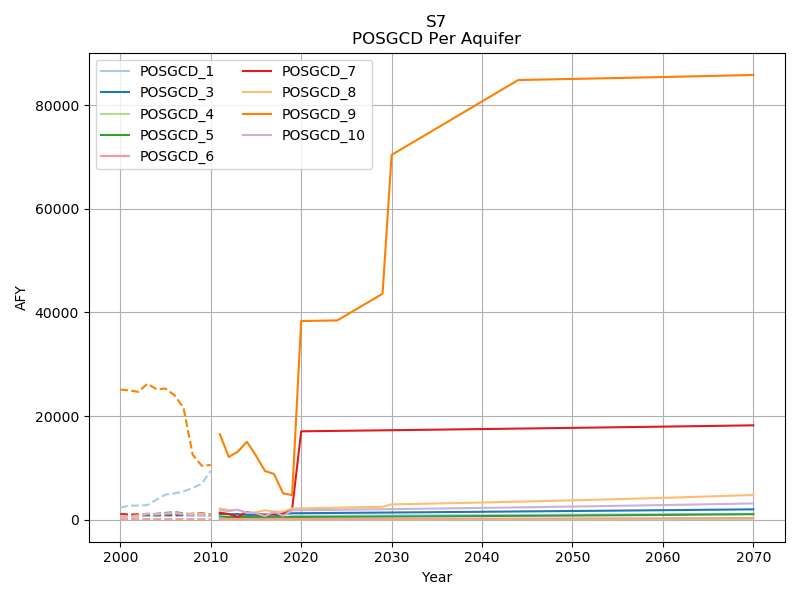 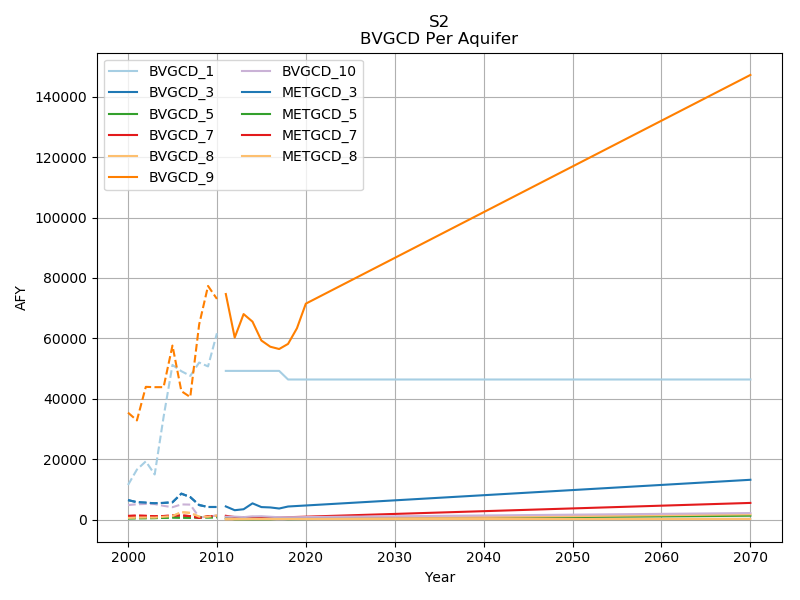 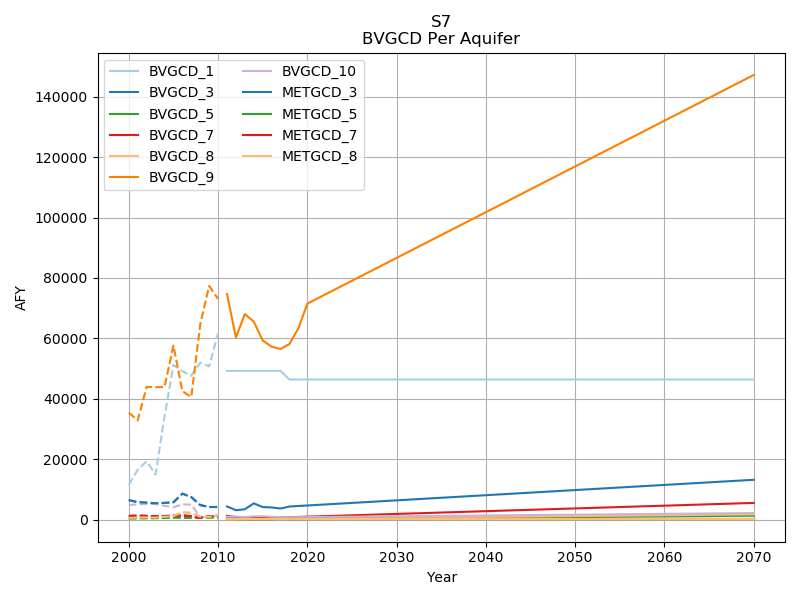 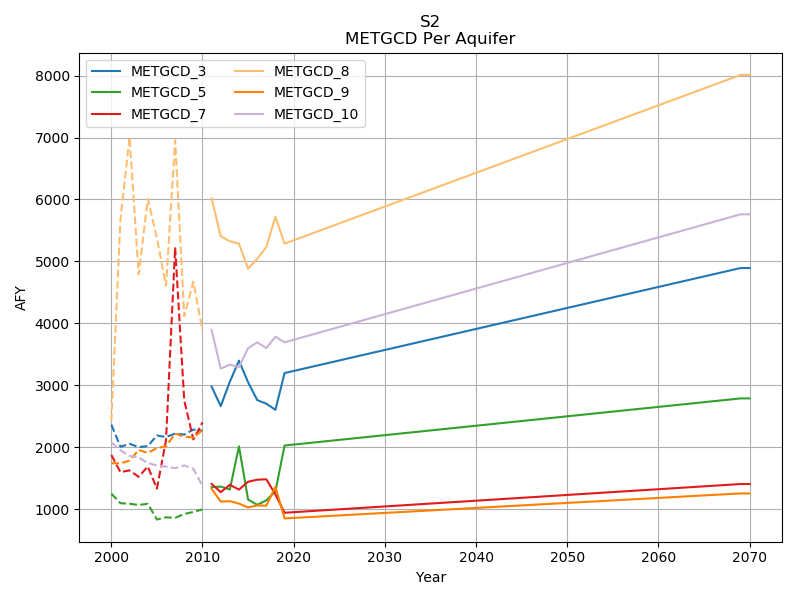 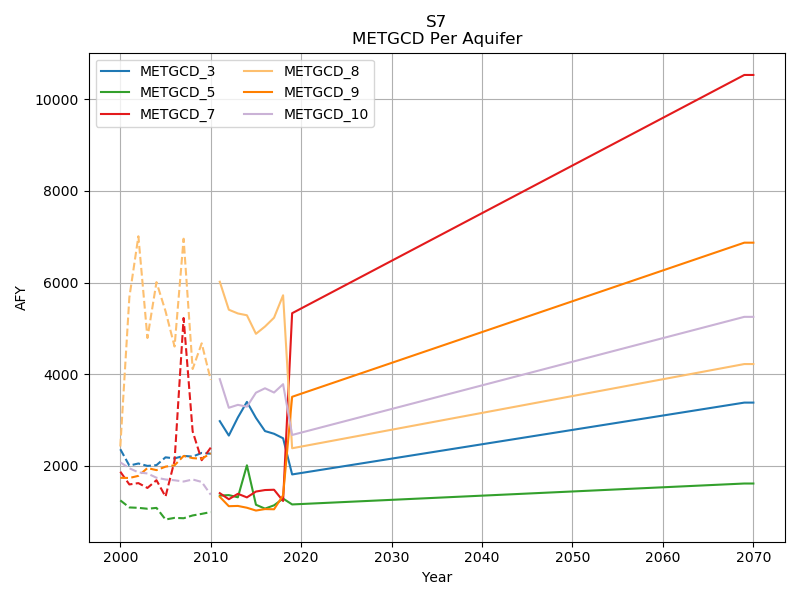 Current GMA 12 DFCs
Current DFCs and Average Drawdown From Run S-7
Note:  DFC and Drawdown values in feet
Model Run S-9
Started with Pumping from Run S-7 
Adjust S-7 pumping by aquifers to achieve the DFCs set for the entire GMA-12 region
Constraints were placed on adjustments to pumping
Do not increase pumping in an aquifer above S-7 
Do not decrease pumping in an aquifer by more than 50%
Results from Run S-9
Updated GAM generally has  less groundwater production  per foot of drawdown for Sparta, Queen City, and Carrizo than does previous GAM
 
Updated GAM generally has more groundwater production  per foot of drawdown for Calvert Bluff, Simsboro, and Hooper than does previous GAM
Results from PS-9: LPGCD & BVGCD
LPGCD
PS-9 has notable increase in total “MAG”
PS-9 has less production in Sparta, Queen City and Carrizo 
PS-9 has more production in Calvert Bluff, Simsboro and Hooper 
BVGCD
PS-9 has notable increase in total ‘MAG”
PS-9 has less production in Sparta, Queen City and Carrizo 
PS-9 has more production in Simsboro and Hooper
Summary
Comparison of Updated to Previous GAM
Sparta and Queen City are generally less productive. Increasing DFCs in these aquifers will occur to accommodate existing MAGs
Simsboro is more productive 
Mixed results for other aquifers 
Results from  S-9 Indicate that Existing DFCs will need to be adjusted to be Compatible and this was anticipated. Additional Runs will be performed to reach GMA accepted DFCs
Modeling results indicate that a 10% Uncertainty in Predicted Drawdowns could be used for all aquifers when providing results to the TWDB
Brazos River Alluvium
Development of DFCs
Use the Brazos River Alluvium Aquifer GAM completed in 2016, the same GAM used to develop MAGS in the GMA 12 2016 planning cycle

Develop distribution of pumping consistent with areas of irrigated agriculture in Milam, Burleson, Robertson and Brazos counties. Moved some pumping away from the river

Consider pumping history in the counties and past effects of pumping when developing future DFCs
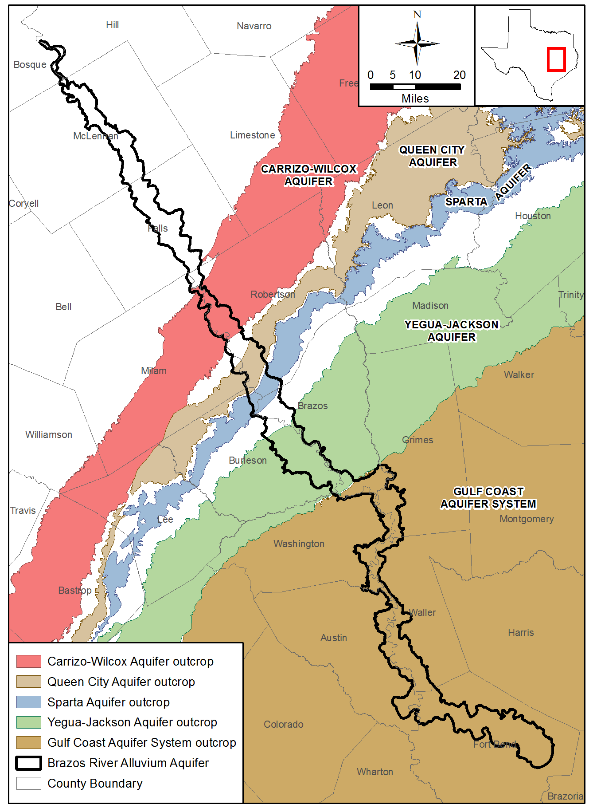 Extent of Brazos RiverAlluviumModel
From: Final Numerical Model Report for the Brazos River Alluvium Aquifer Groundwater Availability Model, August 2016
Model Grid for the BRAA GAM
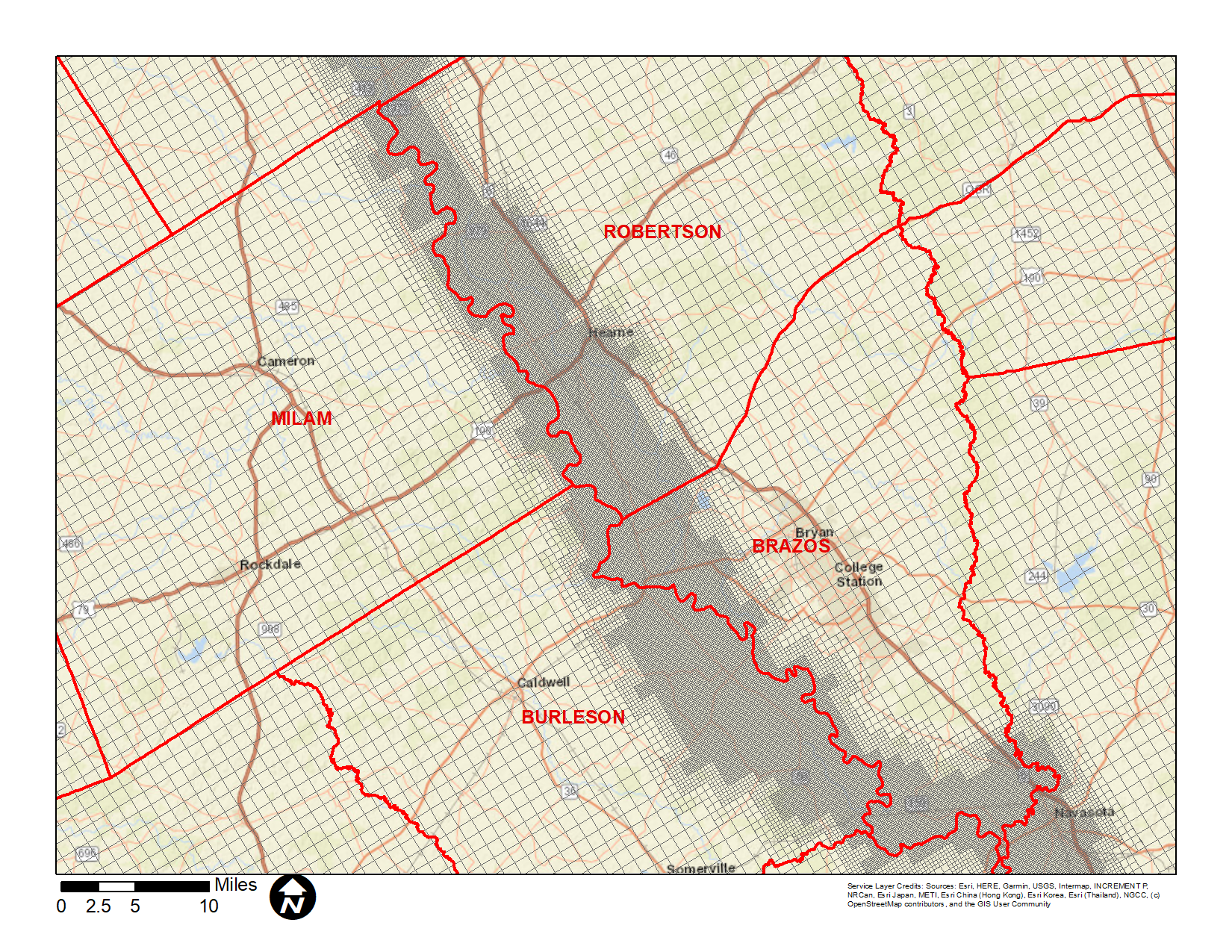 Model Layer in BRAA GAM
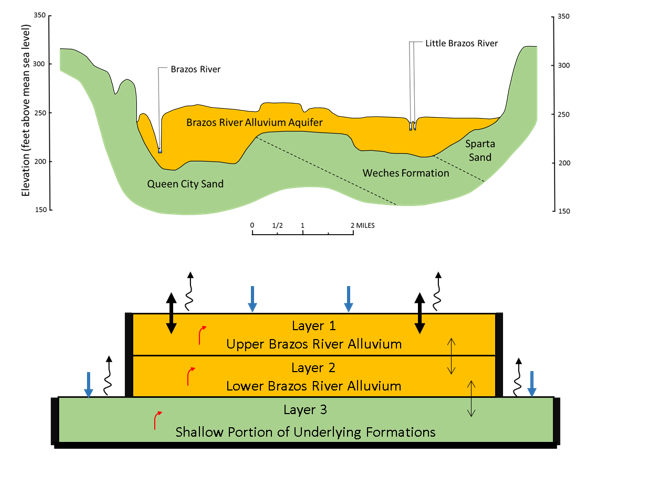 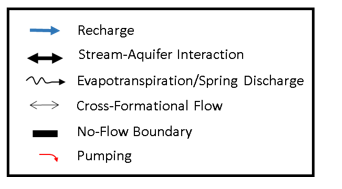 Modified TWDB MAG Run
Reduced pumping in wells in Milam County where initial pumping rates could not be sustained 
Avoided adding future pumping in same grid cells that include a river node
Keep all the same hydraulic boundaries used by TWDB MAG Run
Comparison of Input Well Files For BVGCD
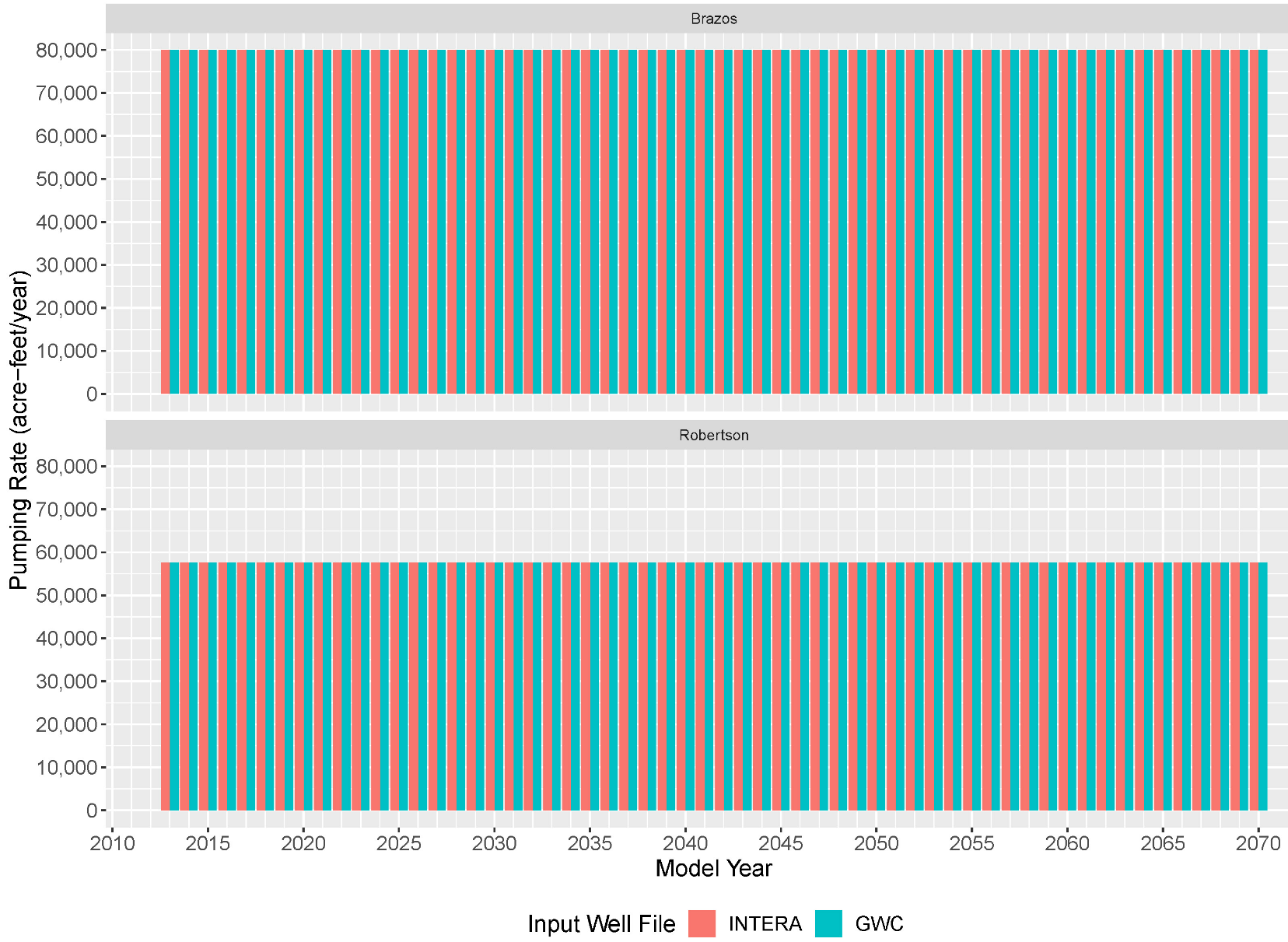 Brazos
Robertson
Comparison of Input and Output Pumping by District:  POSGCD
Comparison of Input and Output Pumping by District:  BVGCD
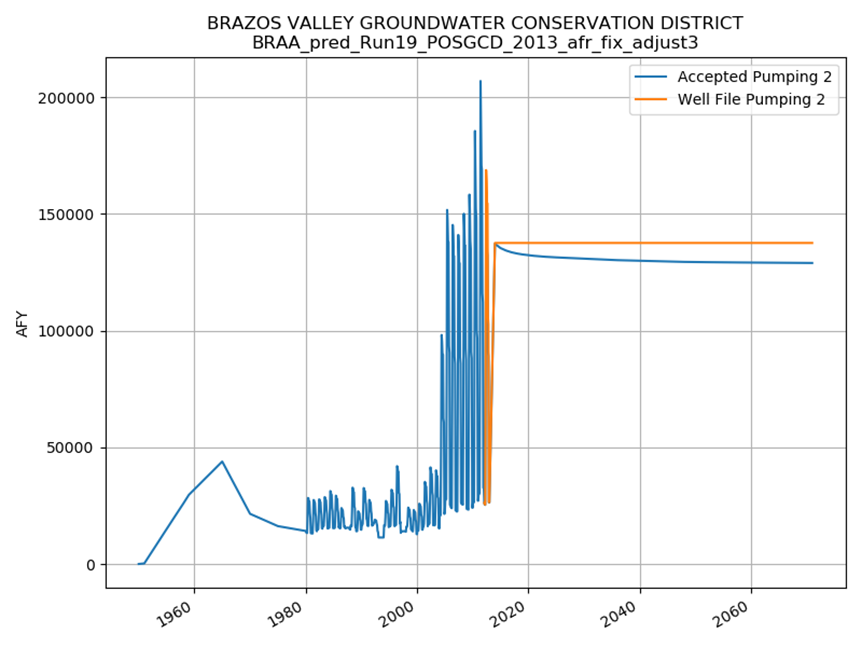 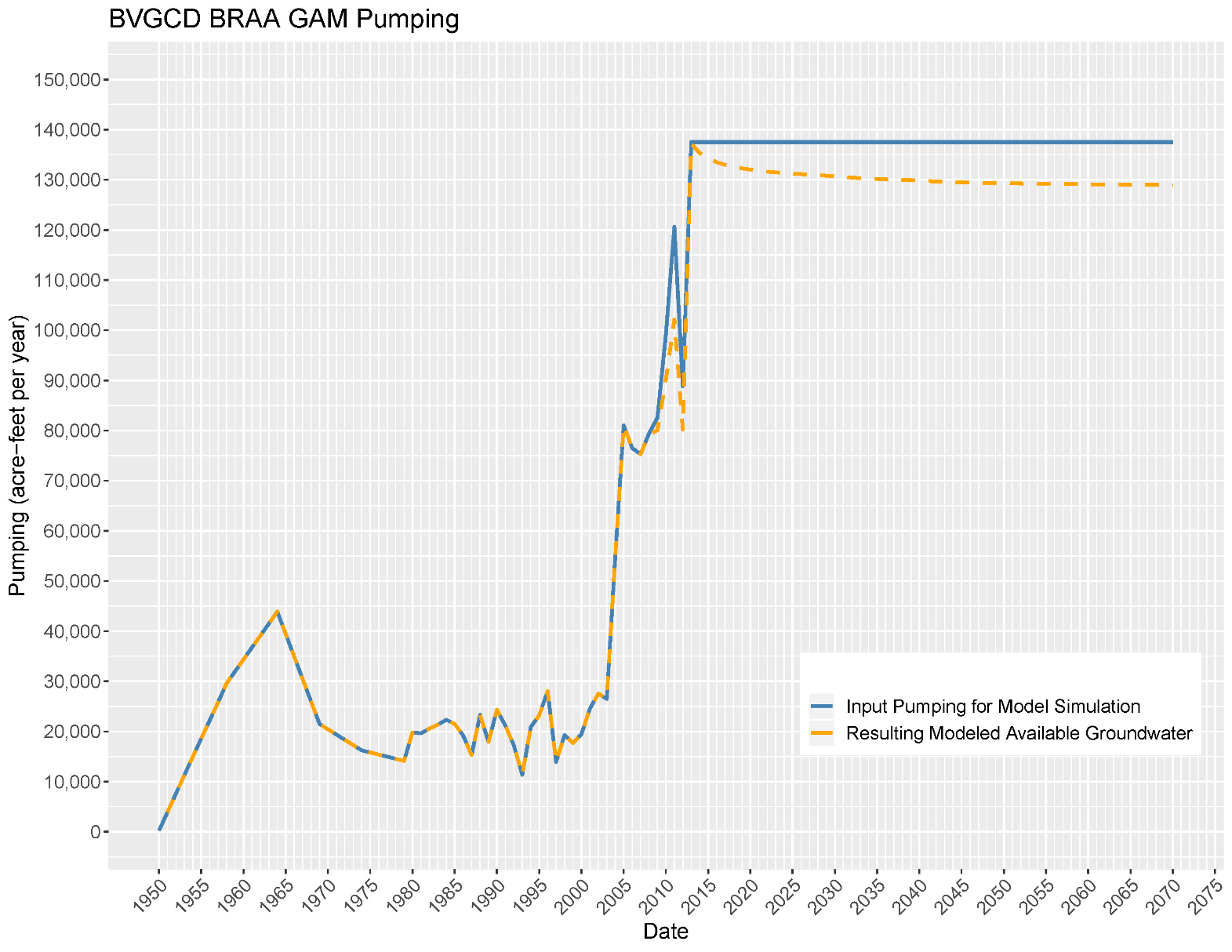 Average Drawdown in Alluvium:  POSGCD
Milam
Burleson
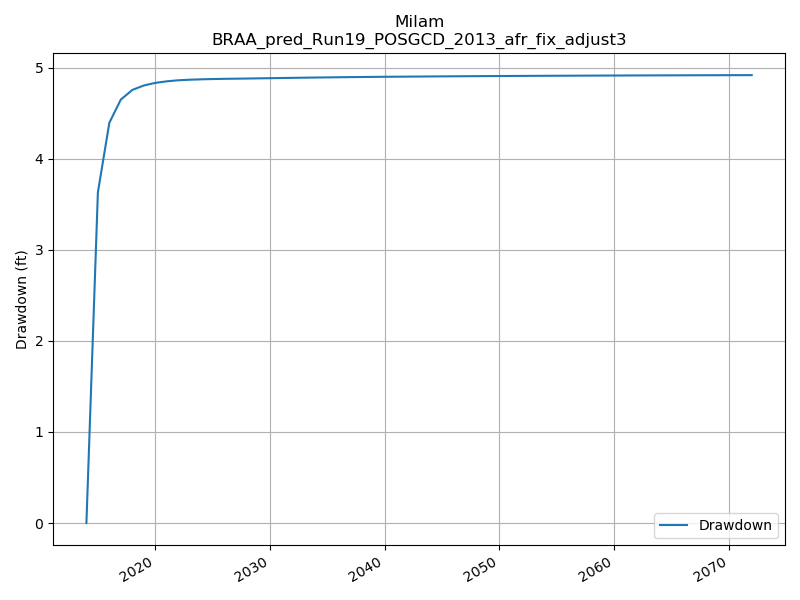 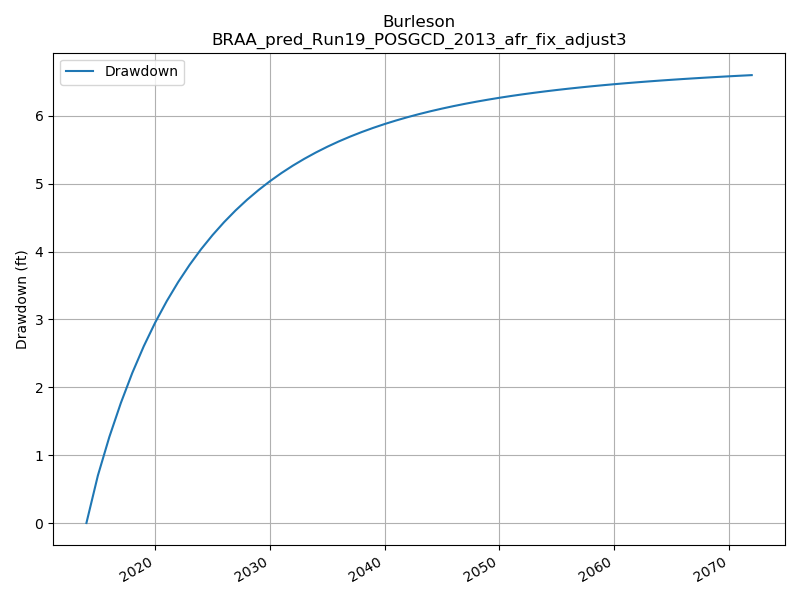 Average Drawdown in Alluvium:  BVGCD
Robertson
Brazos
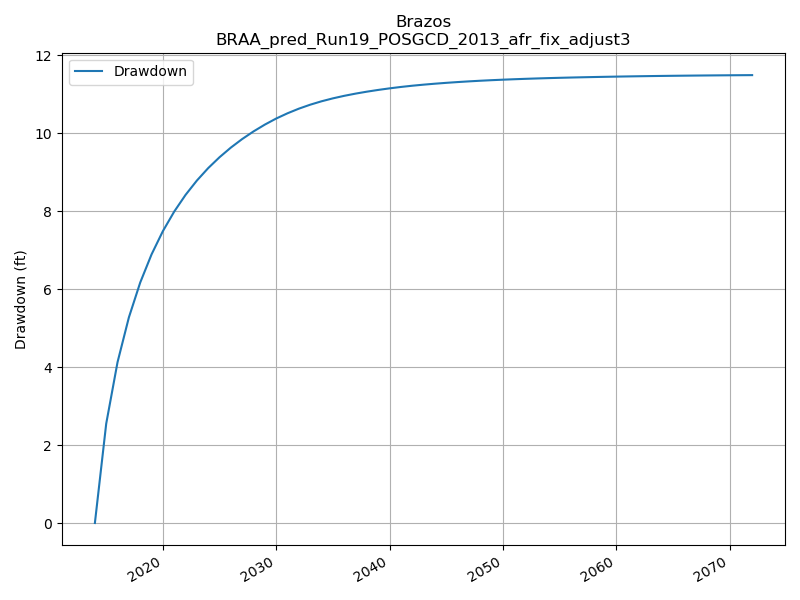 Resulting Saturated Thickness
North Zone:    30%
South Zone:   44%
Surface Water-Groundwater Estimated Interaction
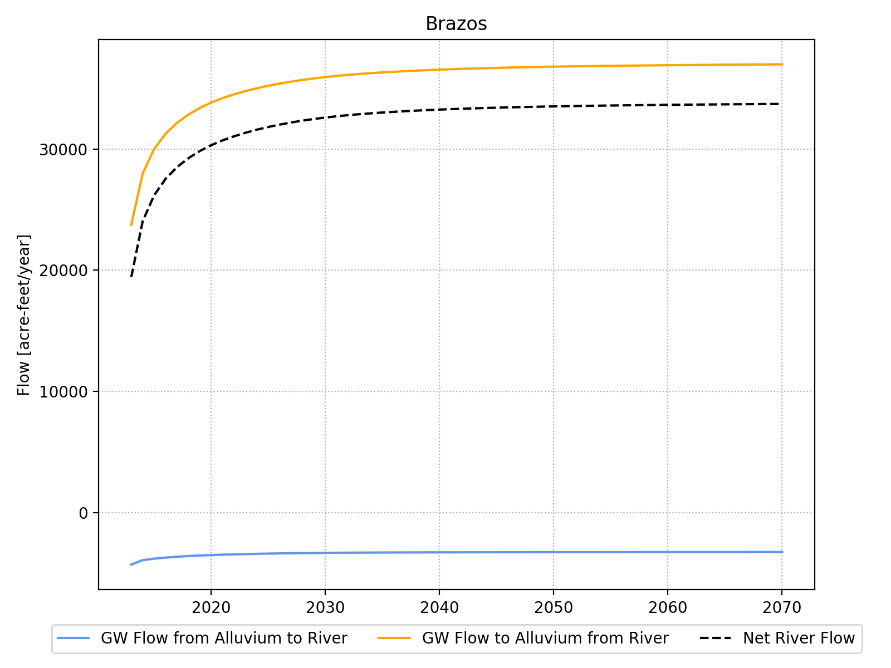 Summary
Current Simulation Closely Reproduces DFCs from 2016 planning cycle
Resulting MAGs 
Milam – 38,626 AFY
Burleson – 32,306  AFY
Robertson –  52,903 AFY
Brazos -76,038 AFY
Based on model results approximately 37,500 AFY of the 200,000 AFY pumped in 2070 is from increased flow from river to alluvium compared to 2012 flows
Yegua – Jackson Aquifer
Model Layer in Yegua-Jackson GAM
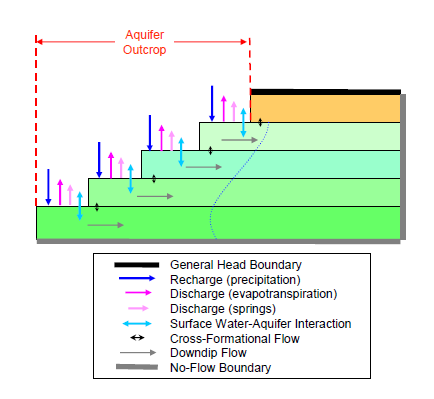 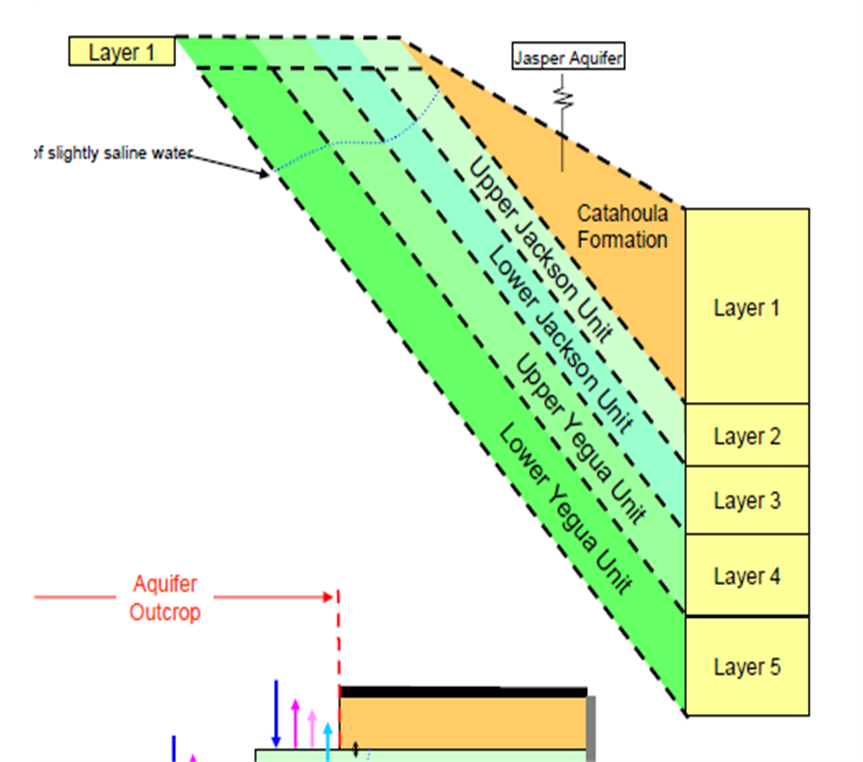 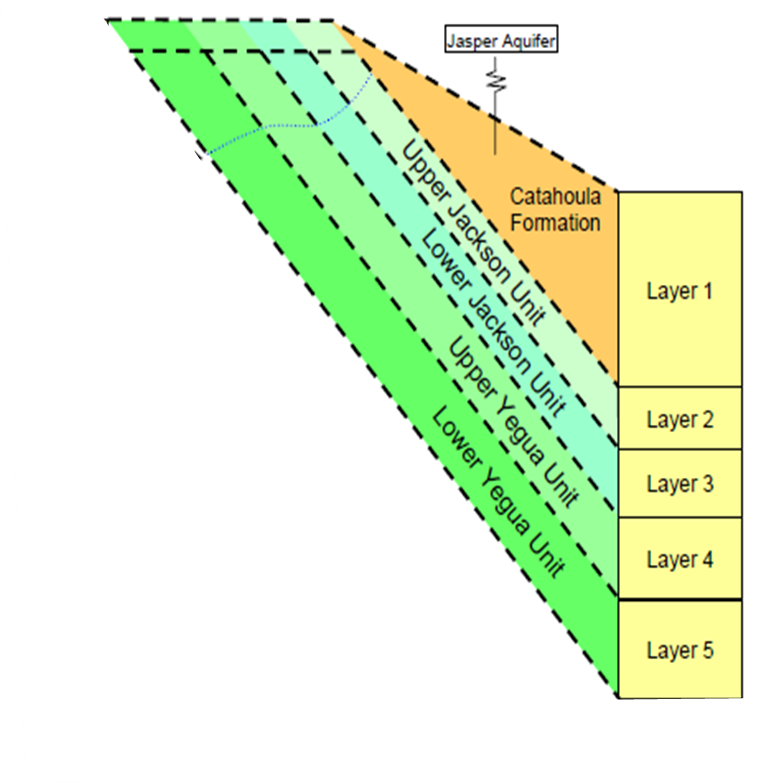 Current DFCs for Yegua-Jackson
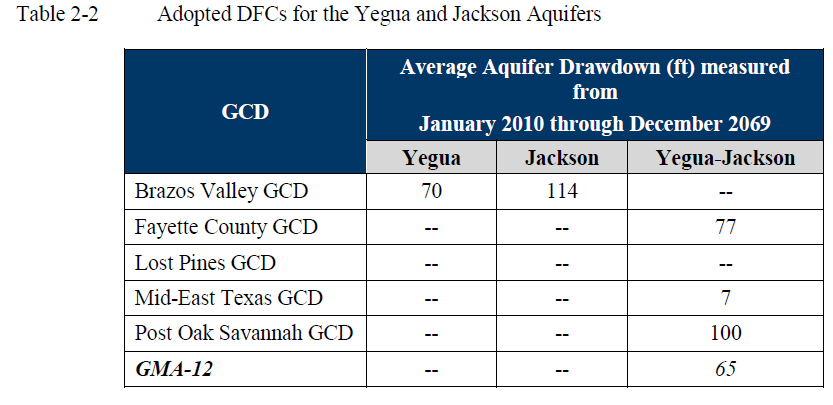 Lost Pines GCD will declare Yegua-Jackson as a non-relevant aquifer.
Table from GMA 12 Explanatory Report (Donnelly and others, 2018)
ReRun of the TWDB MAG Run
Current MAGs for Yegua-Jackson
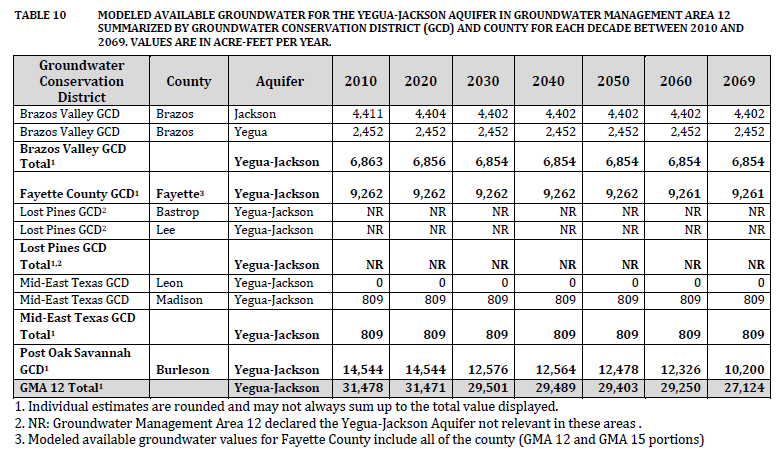 Summary
Calculated DFCs are sensitive to method used to weight the different layers
Current DFCs are based on weighting all layers  by area covered
Analysis reproduced current DFCs from 2016 planning cycle
MAGs will be very close to those provided by TWDB during the 2016 planning cycle
Questions???